Exclusion and Inclusion in Leicestershire Secondary Schools
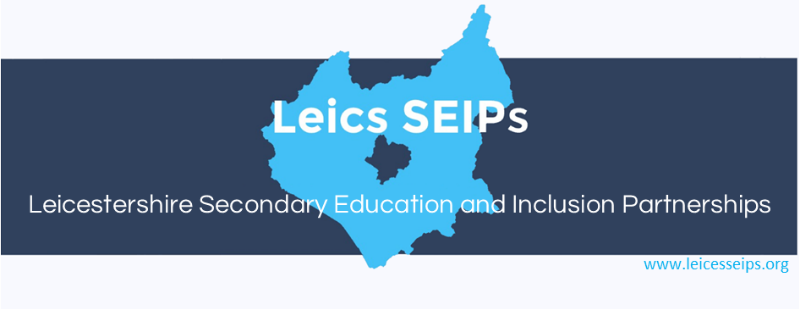 A proposal for the way forward
“Inclusion is not the absence of exclusion, but an active commitment to ensuring every child has the opportunity to thrive in an appropriate education setting.”
Introduction
1
We are not proposing a new organisationWe are aiming to a perfect a County Wide System for effective Inclusion.We don’t believe that the Local Authority has the capacity to develop such a system without the involvement of schools and current staff.
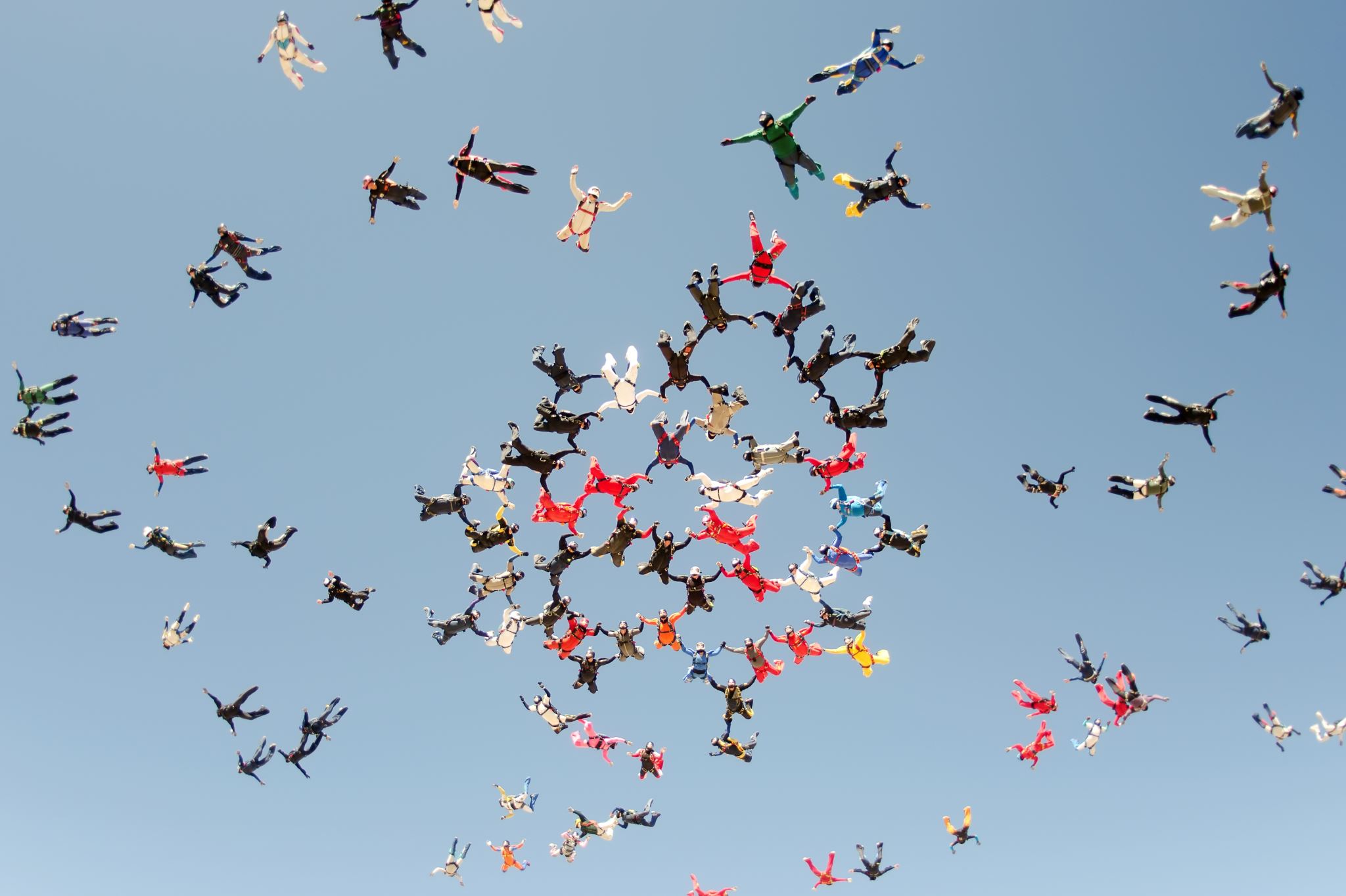 Introduction
2
The Client Group: All Vulnerable Children and Young People in the secondary age group in Leicestershire
Introduction
3
What must the system deliver for schools and pupils?
One route for all referrals
Swift and robust  response to school concerns
Locality Based – close liaison between schools and the system staff
Common approach to planning and tracking
 At KS3 much more, always flexible and age and stage appropriate, provision - including reset
At KS4 more flexibility - greater emphasis on transition back to school or into specialist or on to FE.
Streamlining links with SEND and EHCP processes
Much more responsiveness to issues of sufficiency of places and funds
Robust accountability to the stakeholders
The Offer for Pupils and Schools
4
The Broad Offer –Schools must be have swift access to….
We set out how delivery might be through Locality Teams later – but what ever arrangements are developed they should adhere to these common processes:

A common Referral form and common pupil tracking
Common documentation to ensure that responsibilities are clear
Standardized Pupil Learning Plans
Assessment of needs using common tools
Identification of strategies associated with needs assessment
Implementation period
Reviews at agreed points always involving schools
The Offer for Pupils and Schools
5
How do we deliver?  Key Proposals
Shift from emphasis on full time programmes to short term flexible part time creative solutions
KS3 investment
Best practice supported by Leadership
SEND alignment
Single service without LA/SEIPs split
Build on existing locality arrangements to create Locality Inclusion Panels
Invest in IT referral and tracking systems
Locality Inclusion Panels use money to support creative solutions and to enable schools to play a full part. Service goal to respond quickly and sympathetically
Single Central Team – full time leader and staff – local Chairs less onerous
Company / entity to hold funds and contracts – neither LA nor schools
Central and Local Boards properly constituted and supported by the company to include LA and Heads
KEY PROPOSALS
6
A new Leadership Structure
A central team that builds and sustains the professional framework that enables the locality teams to thrive. 
The Team:
Leader: CEO 
Senior Team: SENDCO, Operations Lead 
Supported by Educational Psychologist, IT, finance and admin support
Locality Leader in each area
CREATE A NEW LEADERSHIP STRUCTURE
7
A new Leadership Structure: The CEO
CREAT A NEW LEADERSHIP STRUCTURE
8
A new Leadership Structure – Central Team cost
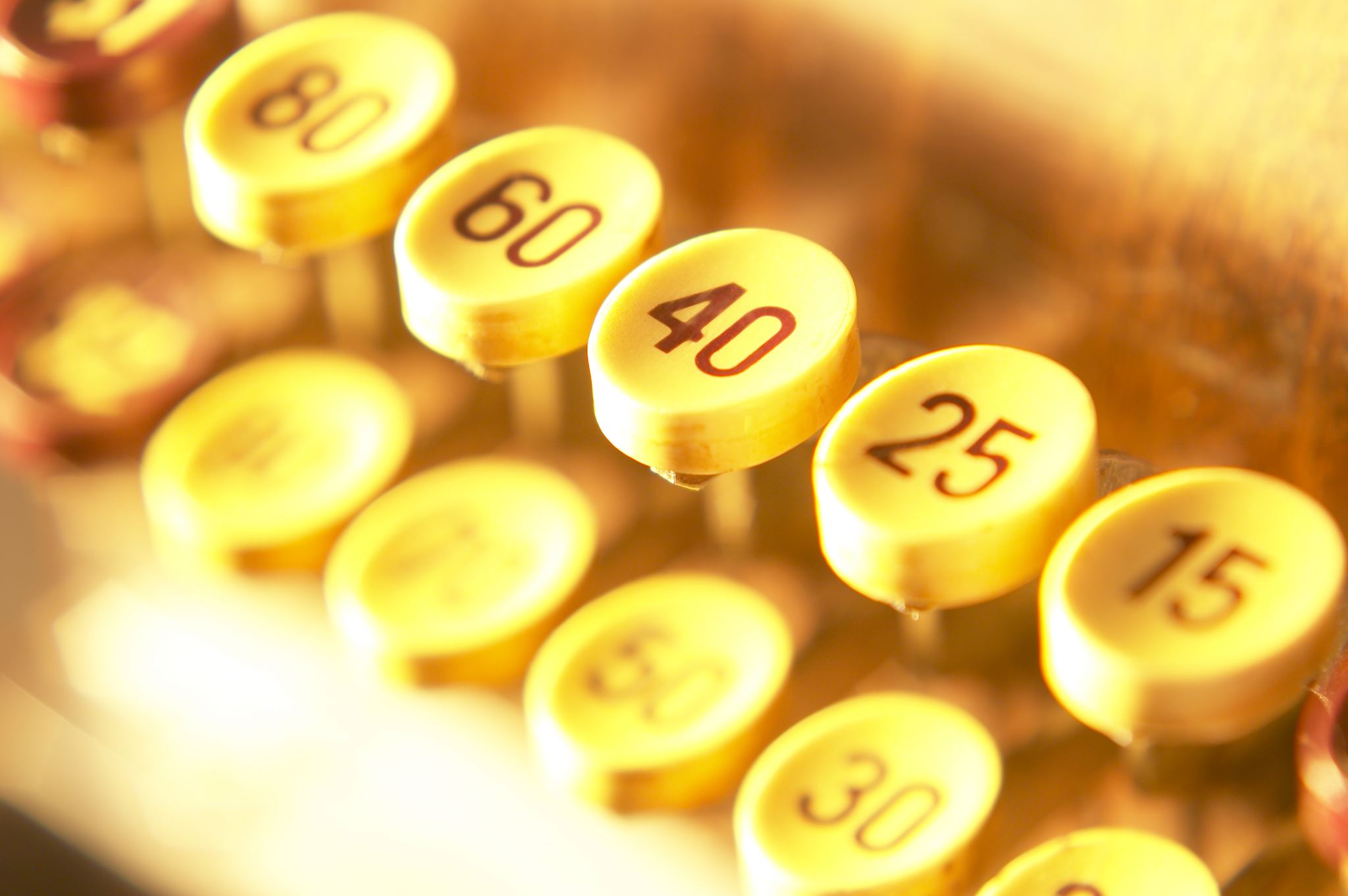 CEO System Leader QTS L30 and oncosts 			£123664
Deputy / SENDCO QTS L15 and oncosts 			£  83285
Deputy / Operations and Accountability L15 etc		£ 83285
EP post SA8					£  70765
1 fte admin/hr/finance and oncosts 			£  37620
ICT Commissioning Budget 				£  30000
Office and overhead costs 				£ 10000
Locality Leaders L10 x5?				£346000
  TOTAL					£784619	
Around £70000 could be removed from current SEIPS budget to replace current consultancy fees and payments to fund holding schools. Locality Leaders would be drawn from existing staff in the two teams – estimated saving of £200000 
Adjusted TOTAL				£514619
CREATE A NEW LEADERSHIP STRUCTURE
9
An organisation as a solution for fund holding and autonomy
To create a Charitable Incorporated Organisation or similar

Purpose: To Employ the Systems Leader and the staff who work in the system
Features:
To be funded via a commissioning agreement from the Local Authority and by schools transferring pupil based funding when required
To agree the distribution and to administer all the funds for Inclusion
To be Governed by a Board drawn from the stakeholders with a key role for the LA
To provide a small team to support Locality based teams
To become the employer of the staff who work in the localities – or commissioner from schools for provision to be accessed by pupils in need of Inclusion
To facilitate the operation of locality based school groups in order to ensure that provision is aligned to local needs and the locality ethos.
To operate common systems for commissioning and financing of Aps including providing advice and support and quality assurance. To operate common systems of IT to underpin referrals, pupil tracking, attendance etc.
AN ORGANISATION AS A SOLUTION TO FUND HOLDING AND AUTONOMY
10
To lead a county wide system of provision that will ensure that all Leicestershire secondary aged children have education provision that is aligned to their need and that the provision enables each child to progress.
To ensure that the county wide system helps schools balance their commitment to every individual pupil with their responsibility to provide safe and effective learning environments for all pupils.
To achieve these by:
Fostering and sustaining local relationships, partnerships and collaborations and a shared responsibility for all vulnerable young people in each locality.
Strengthening the capacity of individual schools and academies to meet needs of vulnerable children and young people "in house".  
Building the capacity of the whole system to work collectively to secure better outcomes for all vulnerable secondary aged pupils even when they cannot be sustained in mainstream settings.
Supporting schools in assessing needs effectively, advising and guiding them as they align provision to meet need and when necessary supporting schools in preparing for formal assessment of SEND.
Offering short term and part time provision for children and young people who need to be out of school in order to improve their behaviour or to undergo more careful assessment of need.
Ensure that no child is left without the educational provision they need to progress – enabling pupils to move back into mainstream provision or on into post 16 or specialist settings.
CIO Mission
AN ORGANISATION AS A SOLUTION TO FUND HOLDING AND AUTONOMY
11
Locality Teams – a single route for Locality Team – a single route for schools
The current arrangement for Inclusion in the Secondary Sector in Leicestershire are complex with overlapping jurisdictions. All our schools and a number of teams and organisations must, if we are to effectively align provision for children with additional needs in a timely way, work together. We propose:
Improve alignment of the LA Inclusion Team, wider services and the current SEIPS teams to strengthen locality working.
Renewal of Locality Inclusion Panels directly involving schools with the teams in decisions about resource allocation, tailoring working practices to local needs and “cross fertilizing” best practice. 
County wide IT based standards for referral, pupil planning and tracking
Continuing Local Accountability facilitated by the central team
REESTABLISH LOCALITY TEAMS
12
The Locality Teams
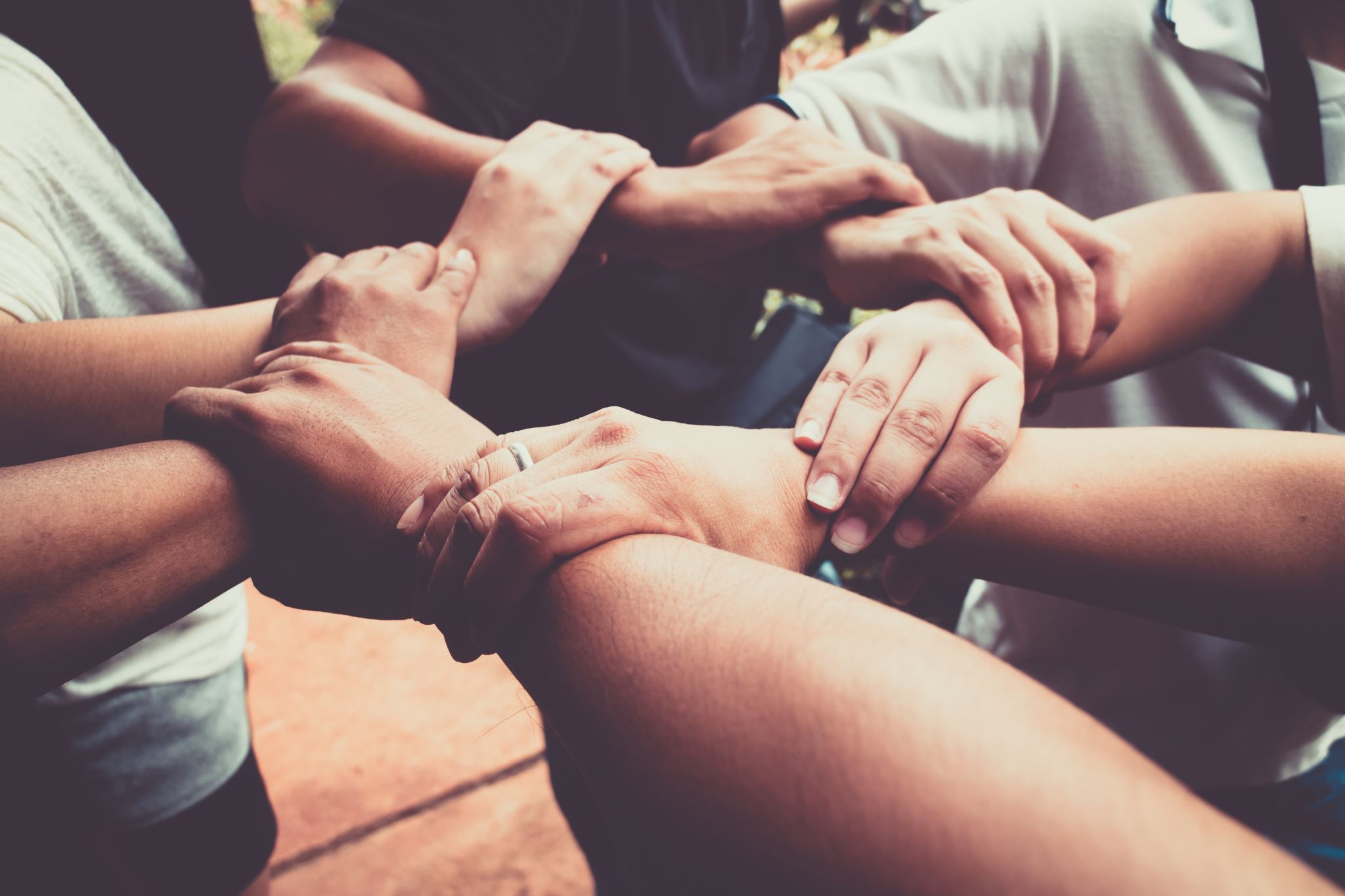 Why Have Locality based teams?
1. The strength of our present system lies in the relationships between SEIPS staff and schools and between schools.  At best these are  robust “family” relationships. They are a very effective tool in our tool kit for strengthening Inclusive Practice in the secondary schools in Leicestershire.
2. The underlying principles that all local children are our shared responsibility and that children are entitled to be educated in and by their own community are supported by strong local collaborative work.
3. This reflects the reality on the ground – this is where are staff are and aligns with the groups that schools are used to working in.
4. The practice in NW Leics of bringing those teams “in house” to the two MATS is no impediment – these are Locality based Teams too.
RE ESTABLISH LOCALITY TEAMS
13
Strengthening Accountability
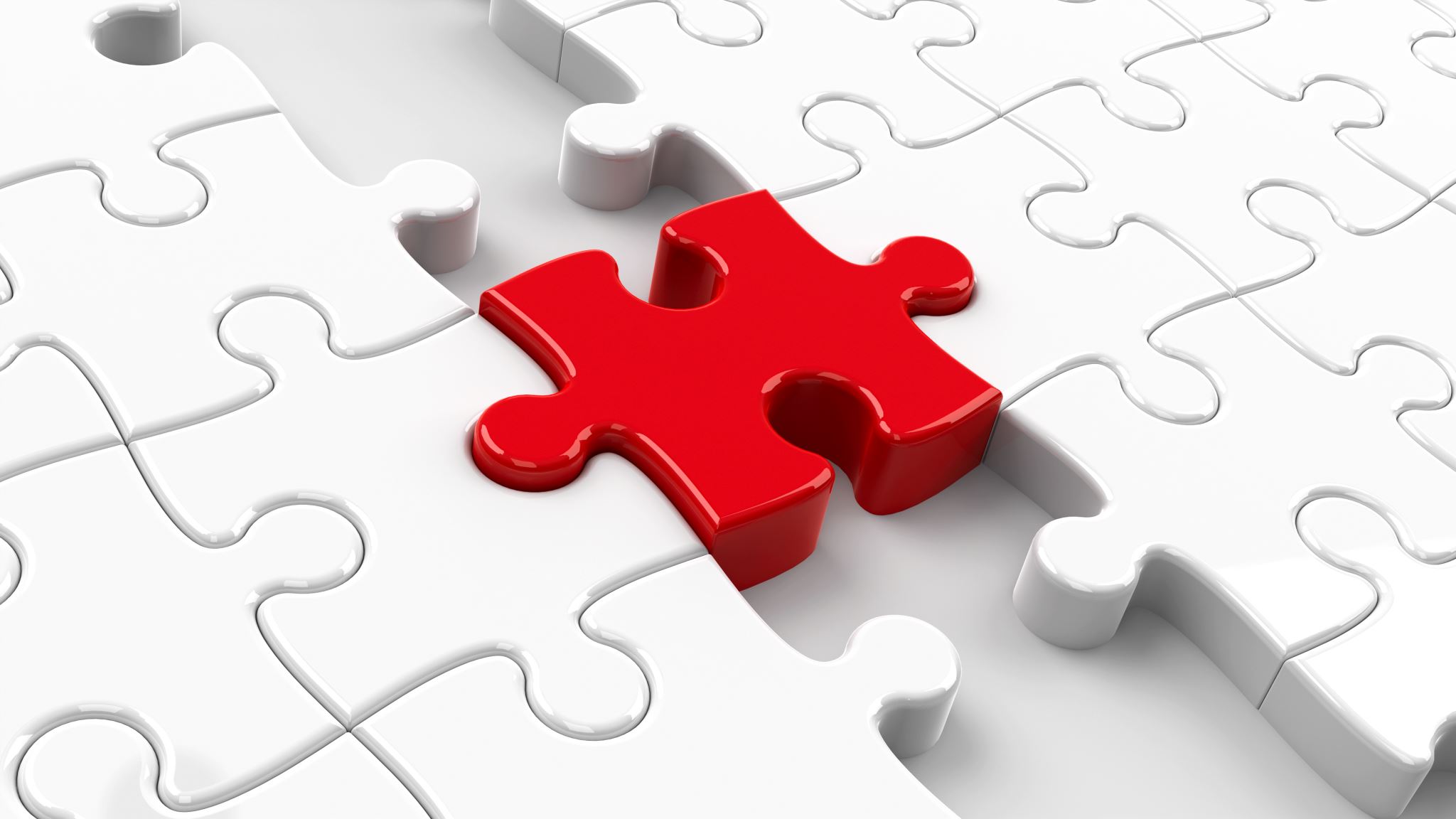 Why is this crucial?
Vital in fostering schools’ sense of agency for and ownership of all their pupils
The development of Inclusive Practice in schools is supported where it is seen as a shared and collective endeavour
We are building a system – not an add on service.  The schools are the system’s foundation, their pupils are the focus
Communication is based on formal and informal contacts, strong local relationships backed by the CEO system leader.  The language of “cross purposes” that has led to the current difficulties must not be allowed to flourish again.
We want to avoid the “them” and “us” situation that sees the LA as a scapegoat and the SEIPS as the LA’s lacky.
STRENGTHEN ACCOUNTABILITY
14
Strengthening accountability – central and local
County Board of Trustees
Holds central team to account for overall performance
Holds Locality Boards to account through central team reporting
Takes formal decisions about county wide issues to include:
Funding formula that underpins allocations to Localities
the shape of Localities
Approaches to common referral and tracking
Locality Boards of Heads and / or senior leaders supported by the CEO
Holds Locality Teams to account
Shapes local provision in the light of local need
Ensures that a Fair Access process in in place and is
STRENGTHEN ACCOUNTABILITY
15
Implementing the Plan!
A Background Paper setting out the proposals and our justification for them is available at www.leicsseips.org
Next steps
16